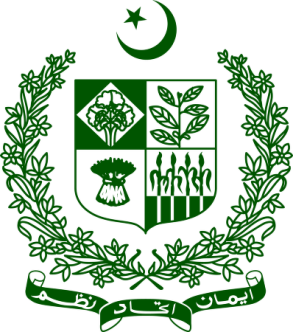 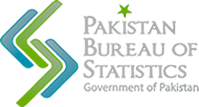 MINISTRY OF PLANNING, DEVELOPMENT & SPECIAL INITIATIVES
THIRD MEETING OF THE COMMITTEE FOR RECOMMENDATIONS & ADOPTION OF BEST PRACTICES FOR UPCOMING POPULATION CENSUS 27.04.2021
AGENDA OF THE MEETING
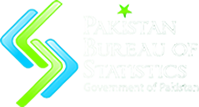 Implementation status of decisions of previous meeting
Draft outlines for the proposed report 
Discussion on comprehensive work plan & constitution of working groups
Presentation on Digital Census
Any other item with the permission of the Chair.
2
IMPLEMENTATION STATUS OF DECISIONS OF PREVIOUS MEETING
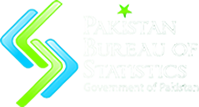 Decision: 
Reports prepared by PBS on key issues raised may be shared with all members for their input and guidance.

Status: 

All material prepared based on :
Minutes of the Sub- Committee of the Governing Council 
International / National observer reports
Technical Committees of the Provinces
Press Clipping and PBS replies 
Technical Evaluation Report  

Sent to all the respectable members on 14.04.2021
3
IMPLEMENTATION STATUS OF DECISIONS OF PREVIOUS MEETING
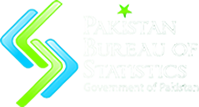 Decision: 
Comprehensive work plan would be formulated along with constitution of working groups with Terms of reference and specific timelines on each TOR of the committee.

Status: 

PBS has started in house working on each TOR, however proposed the Members from the Committee.

PBS prepared comprehensive work plan with specific timelines to complete task timely.
4
IMPLEMENTATION STATUS OF DECISIONS OF PREVIOUS MEETING
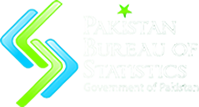 Decision: 
Identify themes and prepare outlines for the proposed report for presenting to committee

Status: 

PBS prepared main outline of the Report and five outlines of the each TOR
Main outline
Outline of the TOR-2
Outline of the TOR-3
Outline of the TOR-4
Outline of the TOR-5
5
IMPLEMENTATION STATUS OF DECISIONS OF PREVIOUS MEETING
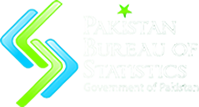 Decision: 
Robust communication strategy must be developed for reducing gaps and build confidence of all stakeholders.

Status: 

Noted for compliance and work has been started.
6
IMPLEMENTATION STATUS OF DECISIONS OF PREVIOUS MEETING
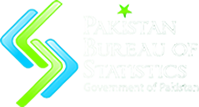 Decision: 
Digital technology must be adopted for next census in line with the experiences countries which already used different digital tools/platforms and innovative hybrid enumeration methods

Status: 

Initial work has been started. Brief overview given in presentation
7
IMPLEMENTATION STATUS OF DECISIONS OF PREVIOUS MEETING
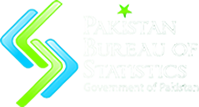 Decision: 
Mechanism for involvement of Provincial Governments / Academia in the whole census process for its wider acceptably and ownership may also be devised.

Status: 

Noted for compliance;
8
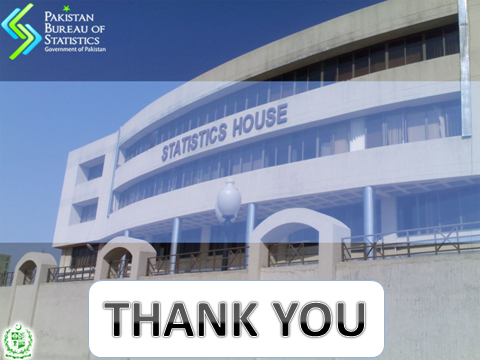 THANK YOU
9